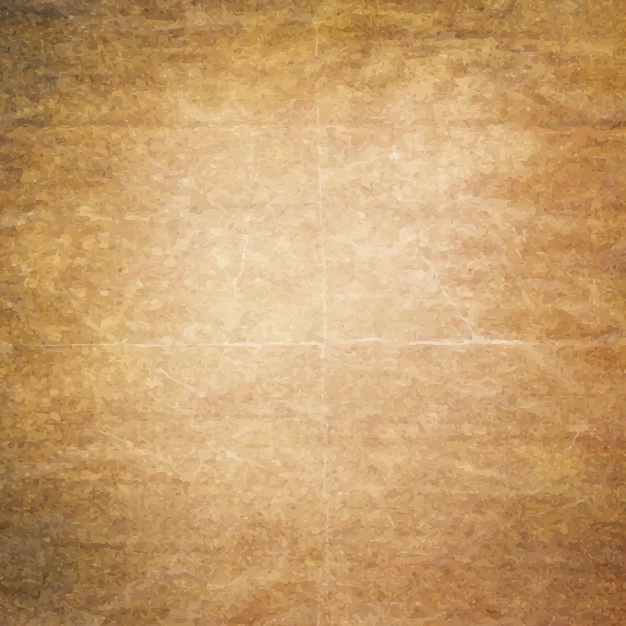 Power Over Sickness
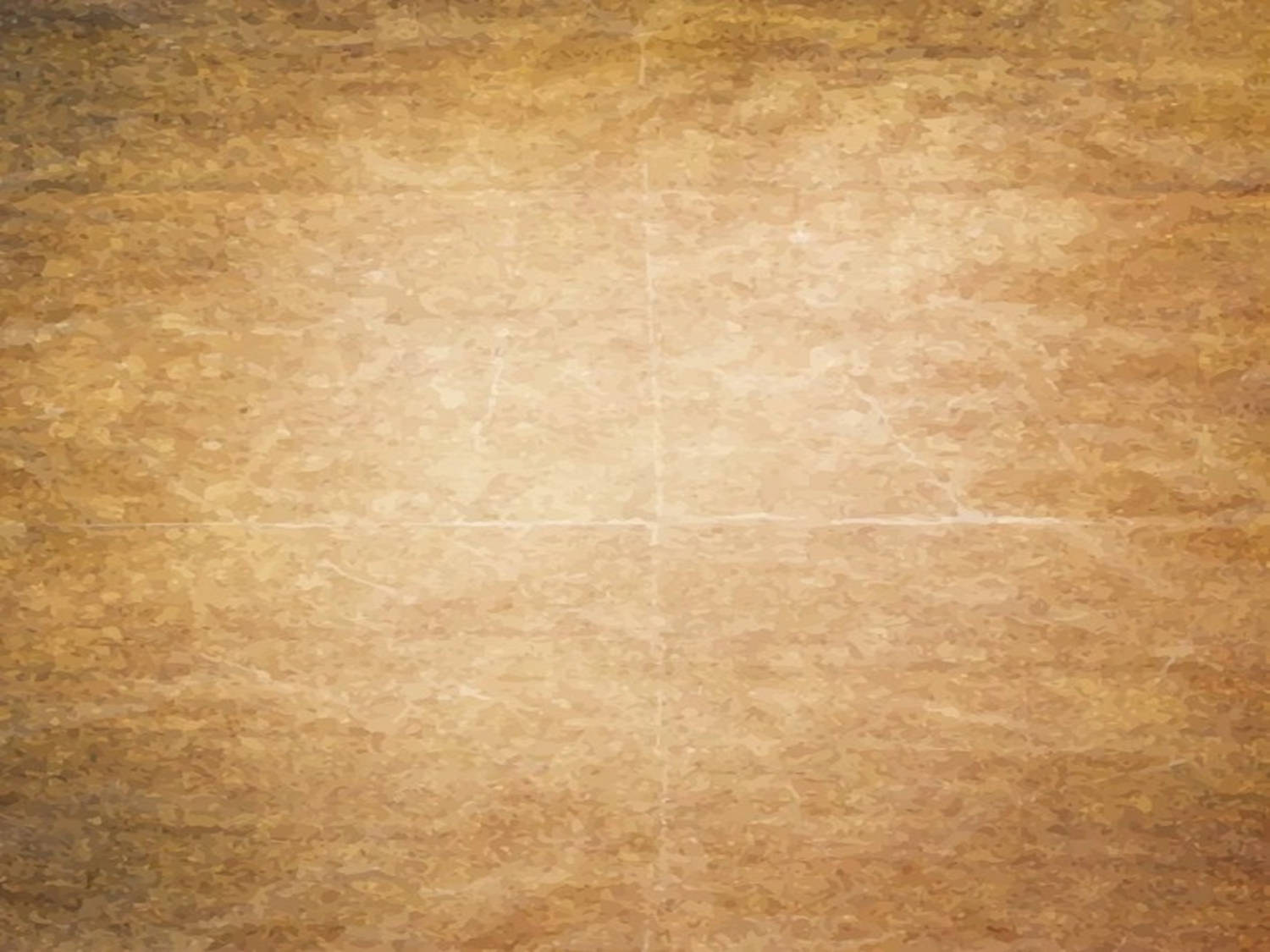 Power Over Diseases
Exodus 15:26 I am the Lord who heals 
Exodus 23:25-26 I will take sickness away 
Psalm 103:3 heals all your diseases
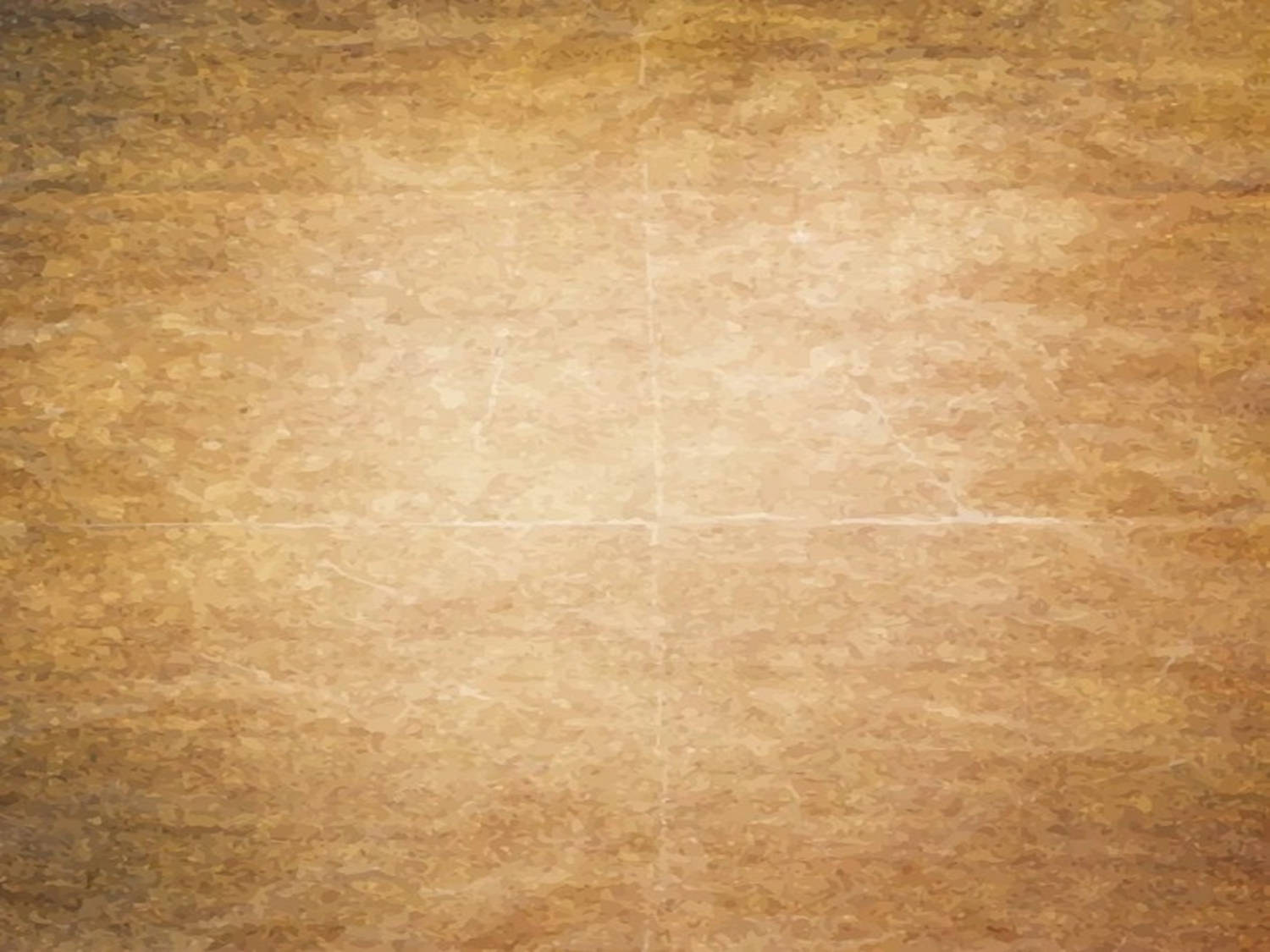 Examples of Healing
Judges 16:28 healed Samson 
2 Kings 20:5-6 I will heal you … I will add fifteen years 
Mark 5:34be healed of your diseases 
Mark 5:35,41-42 little girl rise 
Luke 5:23-25 rise and walk 
Acts 3:6-8 healed the lame 
Matthew 4:23 all manner of disease 
Matthew 9:35
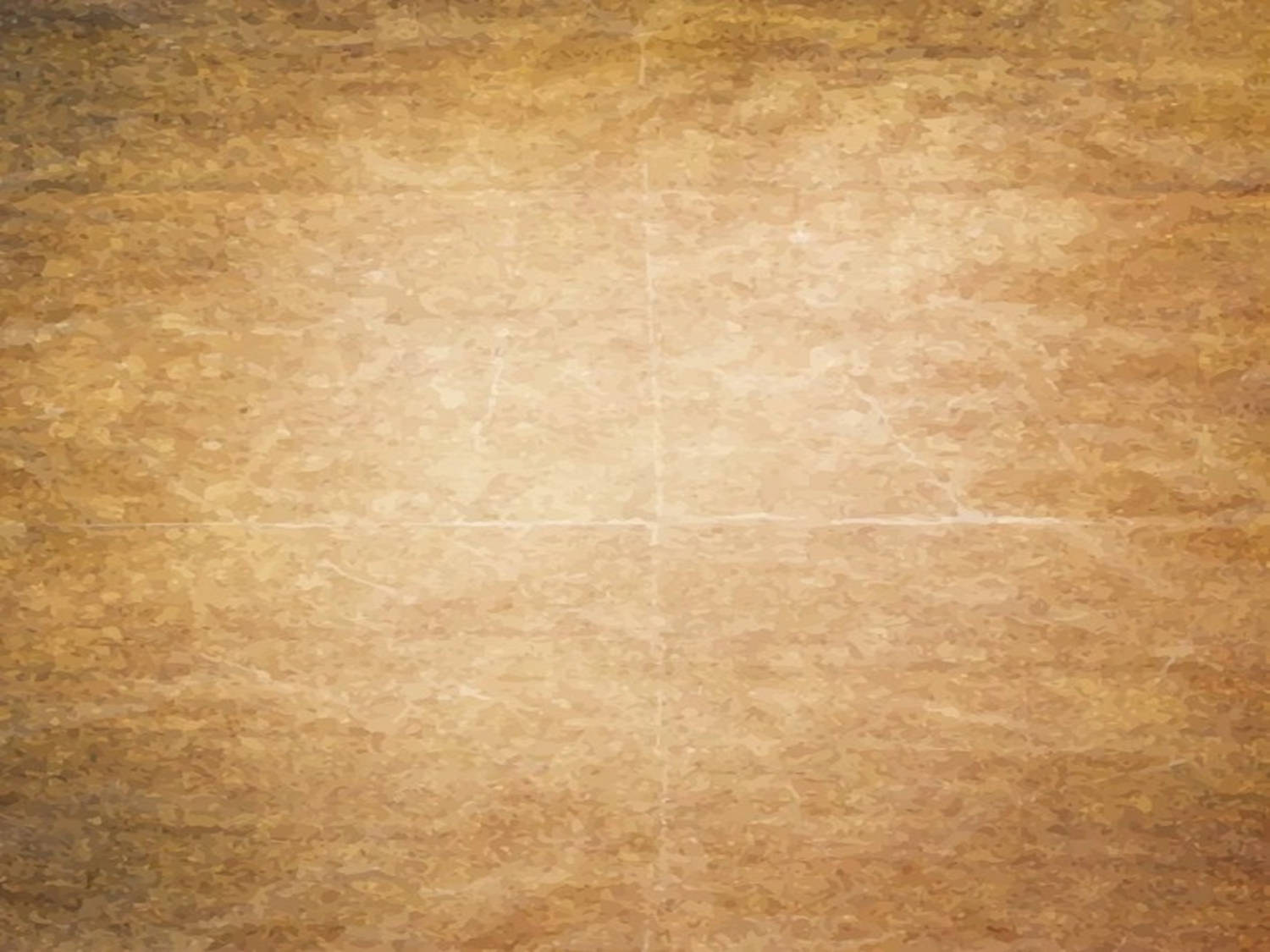 Trust In God
2 Samuel 12:16-17,22 David prayed to God knowing He could save his son 
James 5:13-15 anyone suffering let him pray 
Revelation 21:4 no more death  no more pain